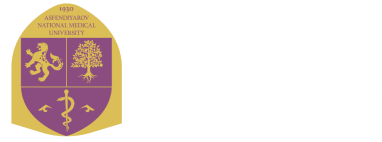 Учебно-методическое объединение по направлению подготовки – Здравоохранение на базе КазНМУ им. С.Д.Асфендиярова
Отчет о деятельности ГУП программы подготовки специалистов здоровья и иных специалистов общественного здравоохранения УМО по направлению подготовки – Здравоохранение МНВО РК»за 2023-24 учебный год
Докладчик: Председатель
Д.м.н., профессор Камалиев М.А.
Заседание УМО по направлению подготовки Здравоохранение, 13  июня  2024
Состав ГУП и комитетов в 2023-2024 уч.г.
В составе ГУП пять Комитетов: 
«Общественное здравоохранение» – председатель: Ермуханова Людмила Сергеевна, кандидат медицинских наук, ассоциированный профессор, руководитель кафедры «Общественное здоровье и здравоохранение» НАО «Западно-Казахстанский медицинский университет имени Марата Оспанова»;
«Менеджмент здравоохранения» – председатель: Капанова Гульнара Жамбаевна, доктор медицинских наук, профессор, заведующая кафедрой политики и организации здравоохранения АО «Казахский национальный университет имени аль-Фараби»;
«Нутрициология и диетология» – председатель: Шарманов Торегельды Шарманович, доктор медицинских наук, профессор, академик НАН РК и РАМН, президент ОО «Казахская Академия питания» и ОО «Национальный центр здорового питания»;
«Медицина чрезвычайных ситуаций и катастроф» – председатель: Кудебаев Жангельды Зиябекович, старший преподаватель кафедры «МЧС и скорой неотложной медицинской помощи» НУО «Казахстанско-Российский медицинский университет»;
«Медико-профилактическое дело» – председатель: Даулеткалиева Жания Абаевна, PhD, декан Школы общественного здоровья НАО «Медицинский университет Караганды».
Состав комитетов в 2023-2024 учебном году
В составе Комитетов – 81 человек 
«Общественное здравоохранение» – 19 членов;
«Менеджмент здравоохранения» – 12 членов;
«Нутрициология и диетология» – 17 членов;
«Медицина чрезвычайных ситуаций и катастроф» – 10 членов;
«Медико-профилактическое дело» – 20 членов.
50 сотрудников отечественных ОВПО (Казахский национальный медицинский университет им. С.Д. Асфендиярова, Казахский национальный университет имени аль-Фараби, Медицинский университет Астана, Медицинский университет Караганды, Медицинский университет Семей, Западно-Казахстанский университет имени Марата Оспанова, Казахстанско-Российский медицинский университет, Южно-Казахстанская медицинская академия, Казахстанский медицинский университет «ВШОЗ», Назарбаев Университет, Кокшетауский государственный университет имени Ш.Уалиханова, Международный казахско-турецкий университет имени Х.А. Яссави), 
2 сотрудника зарубежных ОВПО (Университет Дж. Хопкинса, США; ФГБОУ ВО «Оренбургский государственный медицинский университет Минздрава Российской Федерации»), 
Сотрудник международной организации (ЮНИСЕФ),
4 представителя общественных объединений (Казахская Академия питания, Национальный центр здорового питания, Академия профилактической медицины, Ассоциация менеджмента и общественного здравоохранения),
5 работодателей.
ОТЧЕТ
о деятельности ГУП программы подготовки специалистов здоровья и иных специалистов общественного здравоохранения за 2023-24 учебный год
Анализ ключевых мероприятий
1. Профессиональные стандарты «Общественное здравоохранение», «Менеджмент в здравоохранении», «Медико-профилактическое дело», «Нутрициология» разрабатывались профильными комитетами на основе процесса формирования национальной системы компетенций и квалификаций. Вопросы методологии, нормативно-правового обеспечения процесса внедрения, практики формирования и использования профессиональных стандартов еще требуют доработки.
2. Образовательные программы сертификационных курсов «Менеджмент здравоохранения», "Эпидемиология", "Биологическая безопасность", "Основы дезинфекционного дела", «Медицина чрезвычайных ситуаций и катастроф», «Нутрициология» прошли соответствующую экспертизу, внесены в реестр УМО и ННЦРЗ имени Салидат Каирбековой и успешно реализуются на практике.
3. Образовательная программа бакалавриата «Медико-профилактическое дело» внедрена пятью медицинскими ВУЗами РК (МУК, МУА, КазНМУ МУС, ЮКМА), причем МУК, МУА, КазНМУ имени С.Д. Асфендиярова получили государственный заказ на подготовку специалистов.
4. Экспертизу оценочных средств НЦНЭ обучающихся и менеджеров здравоохранения необходимо проводить на системной основе. В качестве инструментов оценки  для доказательства сформированности компетенций целесообразно использовать дополнительно контрольные задания.
Заключение, подводящее итоги деятельности ГУП, Комитетов 
за 2023-24 учебный год
ГУП программы подготовки специалистов здоровья и иных специалистов общественного здравоохранения в 2023-2024 учебном году работал плодотворно. 
        Комитеты «Общественное здравоохранение», «Менеджмент в здравоохранении», «Медико-профилактическое дело», «Нутрициология», «Медицина чрезвычайных ситуаций и катастроф» выполнили поставленные планами задачи.
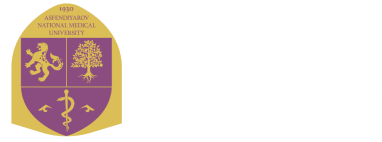 Учебно-методическое объединение по направлению подготовки – Здравоохранение на базе КазНМУ им. С.Д.Асфендиярова
ПРОЕКТ РЕШЕНИЯ
Считать деятельность ГУП программы подготовки специалистов здоровья и иных специалистов общественного здравоохранения удовлетворительной.
Заседание УМО по направлению подготовки здравоохранение, 13 июня  2024